Surds
Surds
June 2017
2H Q15
SAM
1H Q12
Nov 2017
1H Q15
SAM
2H Q15
Nov 2017
2H Q16
Practice
1H Q17
June 2018
2H Q20
SAM 1H Q12
Surds
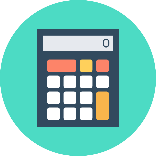 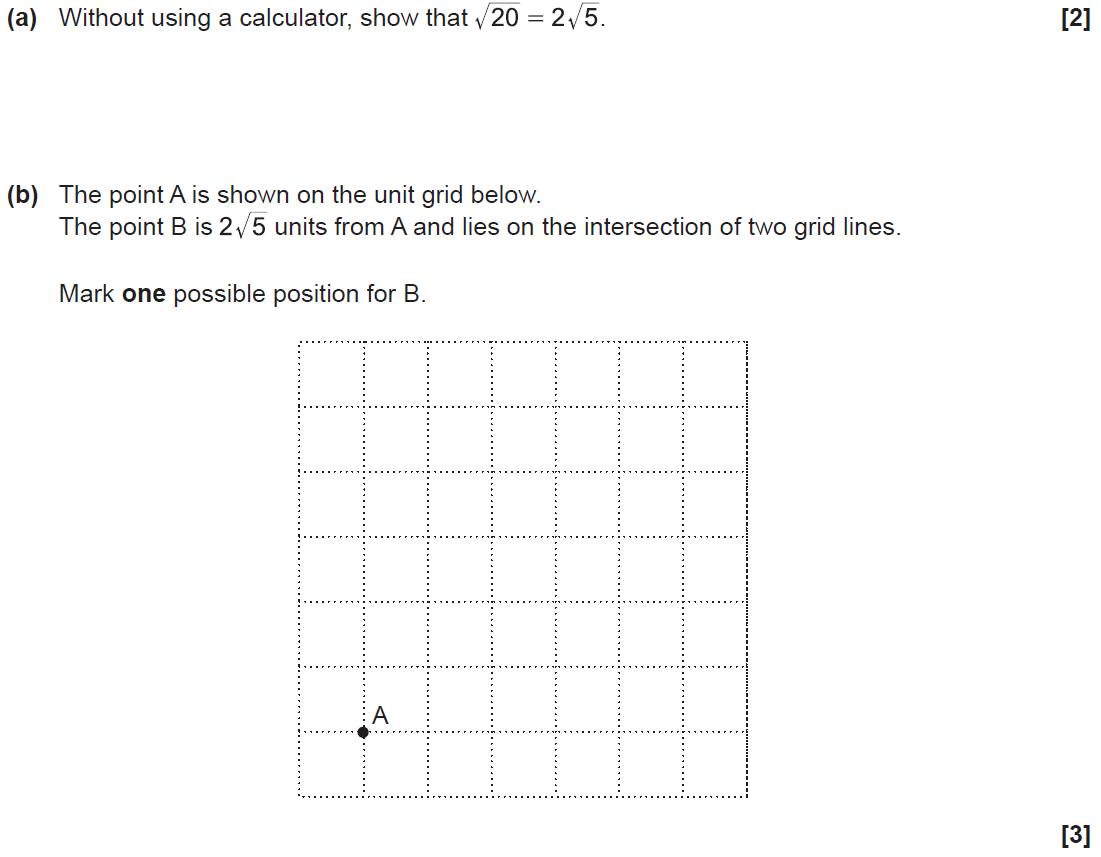 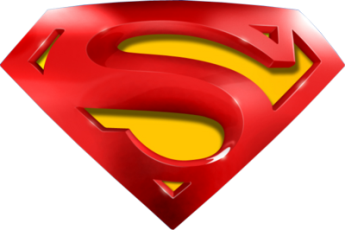 SAM 1H Q12
Surds
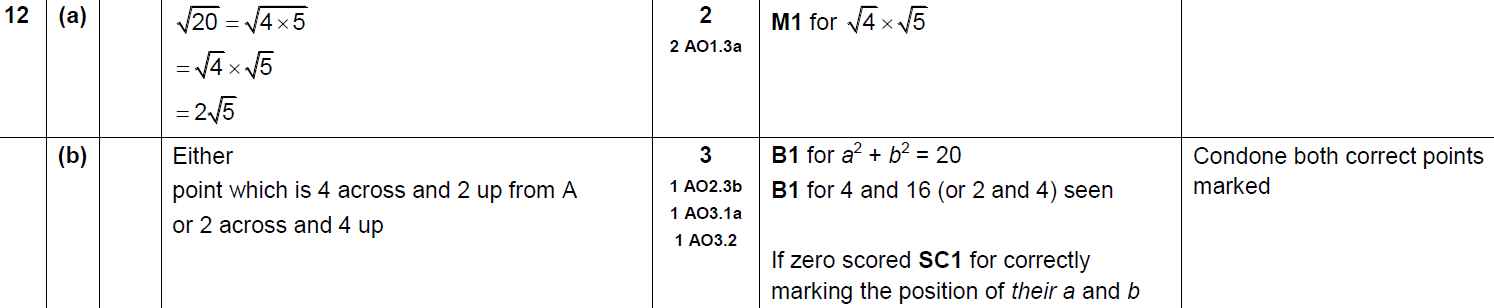 A
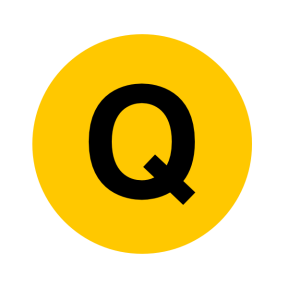 SAM 2H Q15
Surds
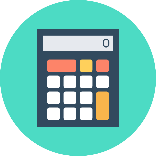 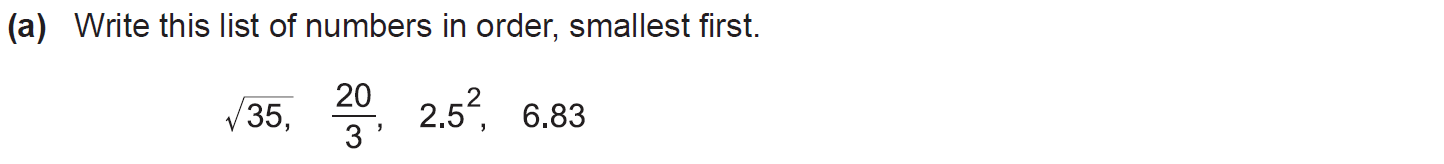 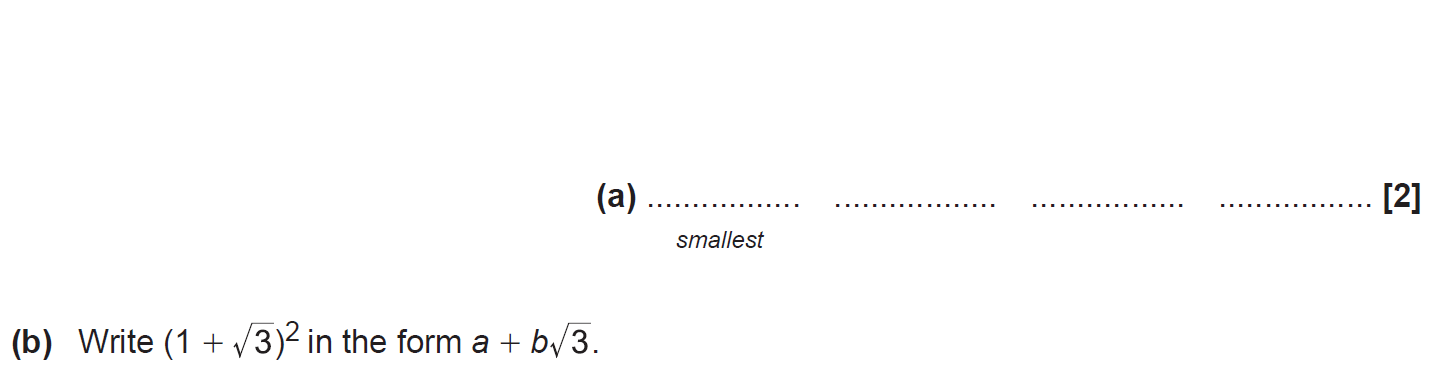 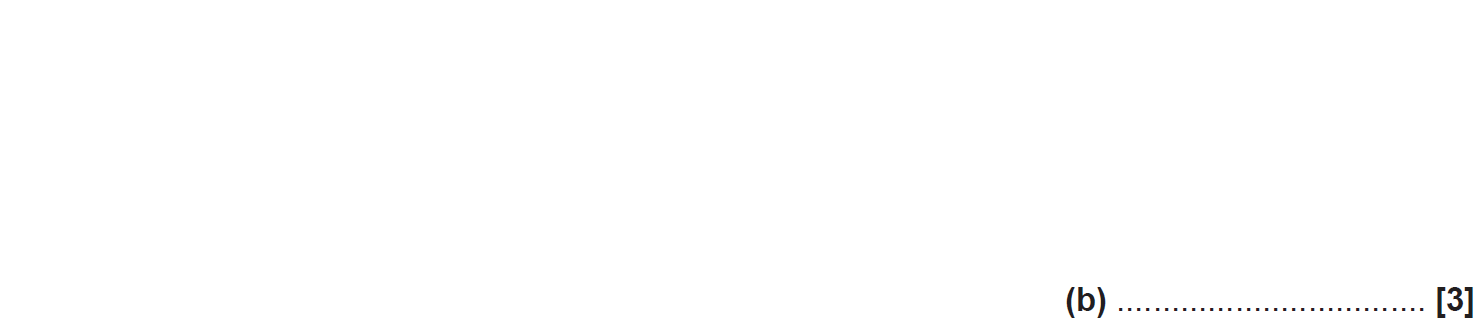 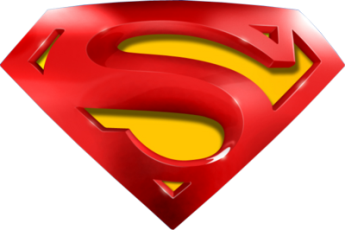 SAM 2H Q15
Surds
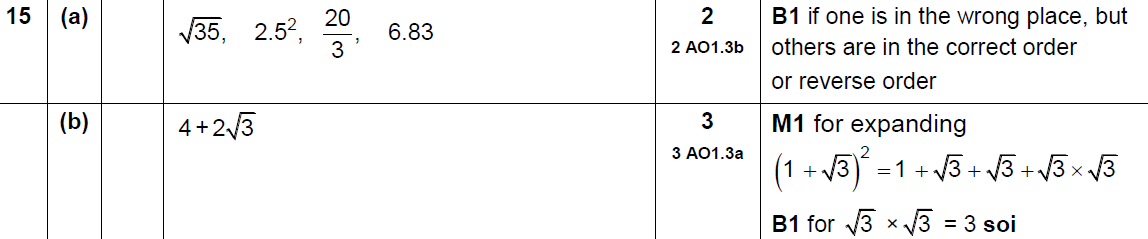 A
B
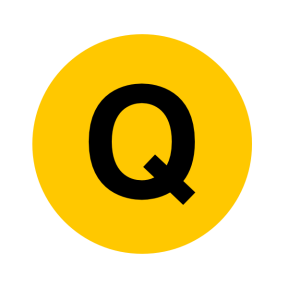 Practice 1H Q17
Surds
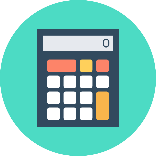 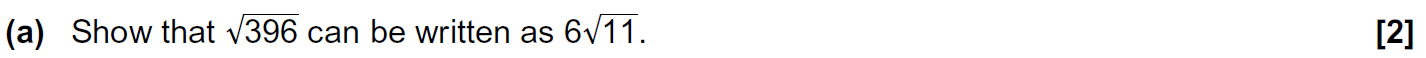 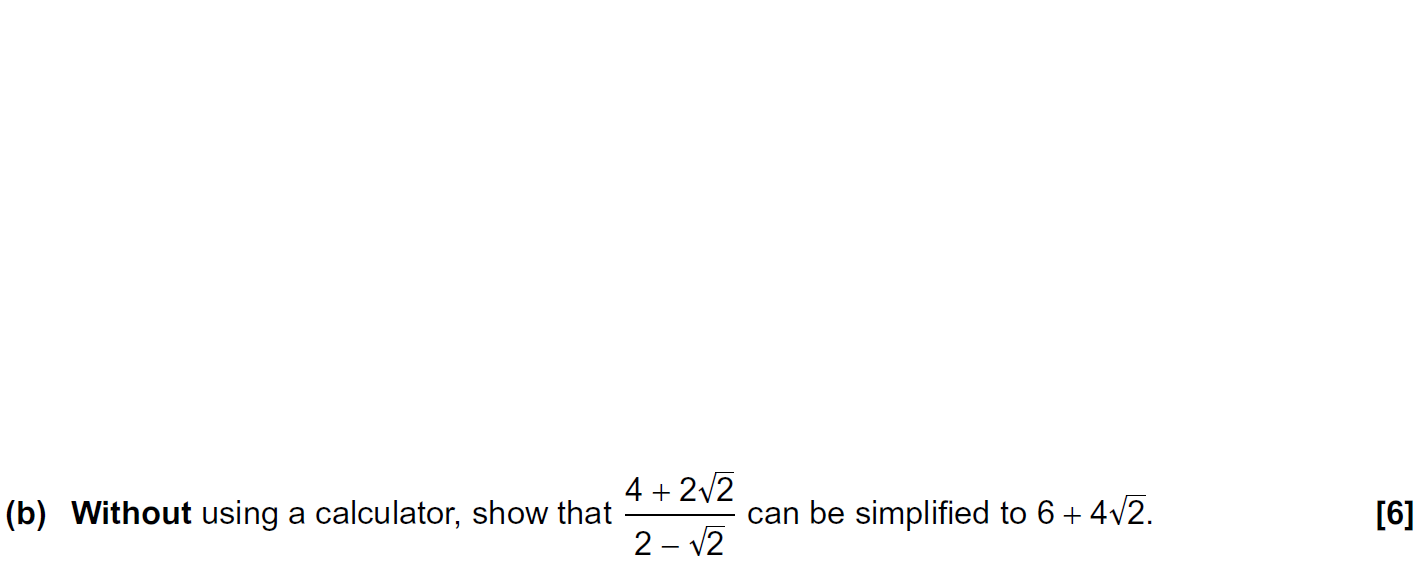 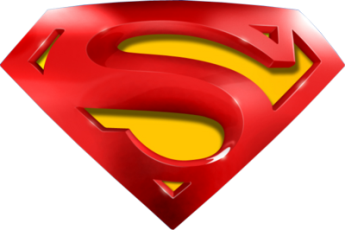 Practice 1H Q17
Surds
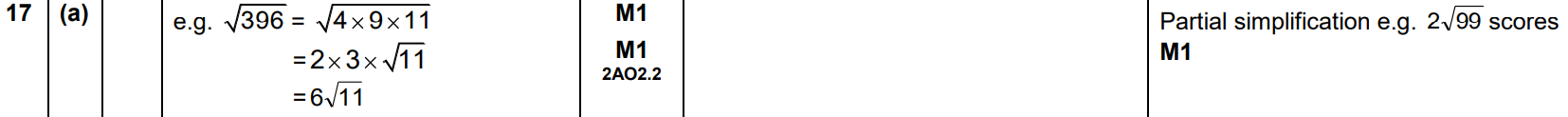 A
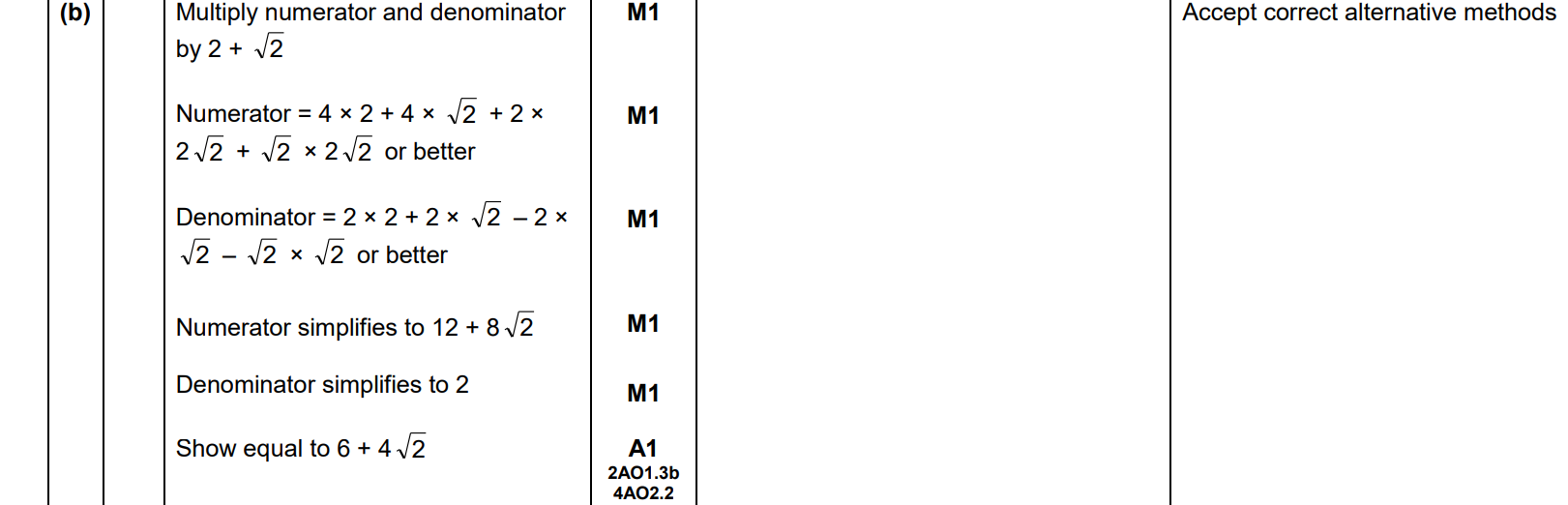 B
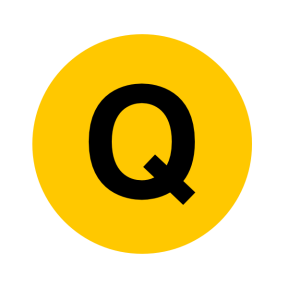 June 2017 2H Q15
Surds
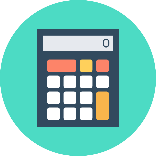 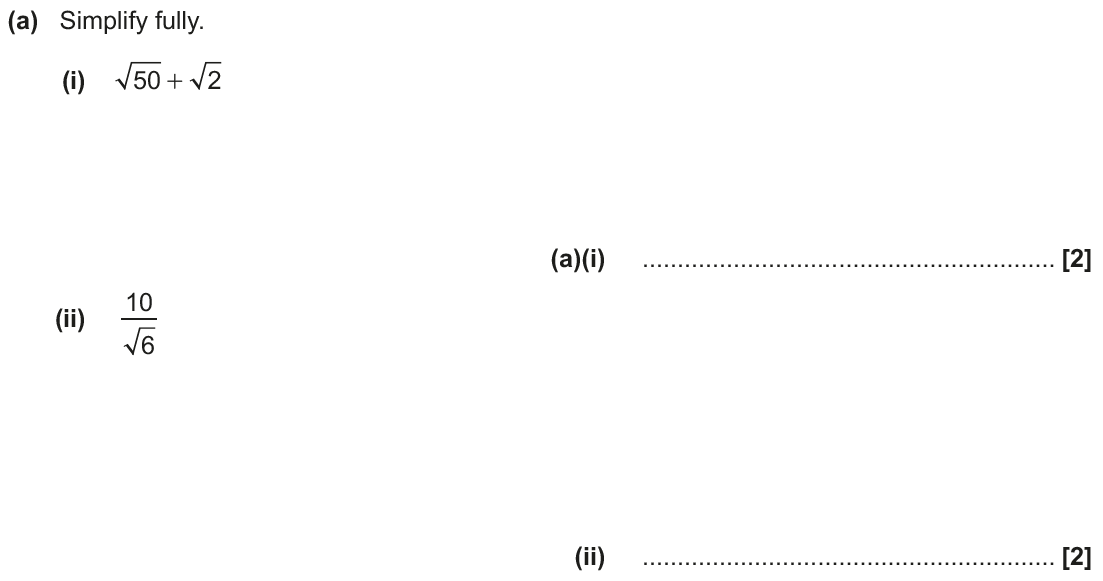 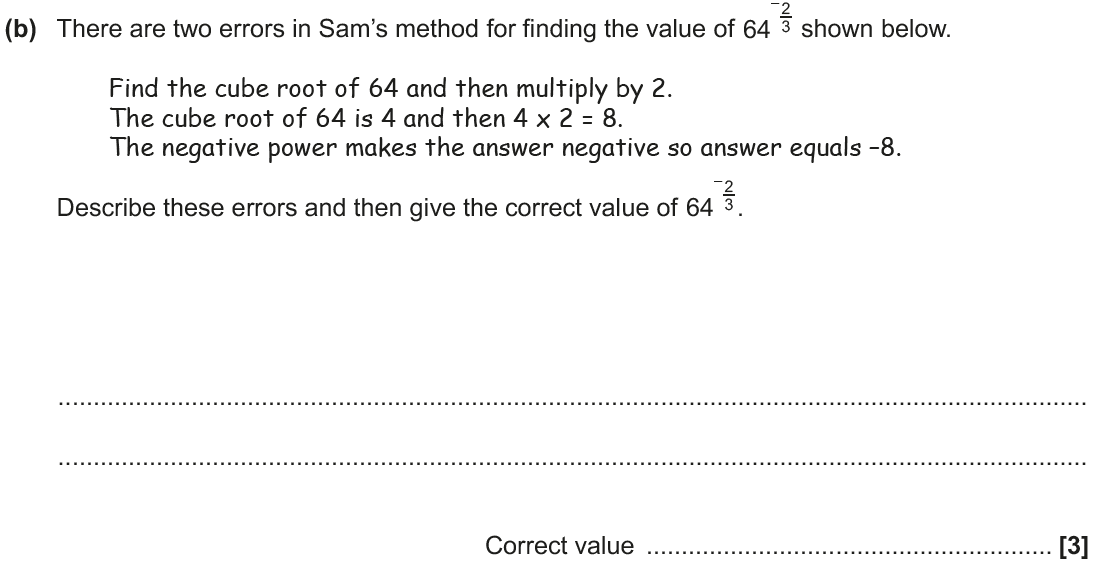 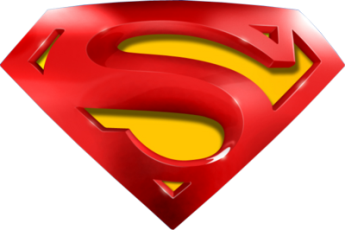 June 2017 2H Q15
Surds
A (i)
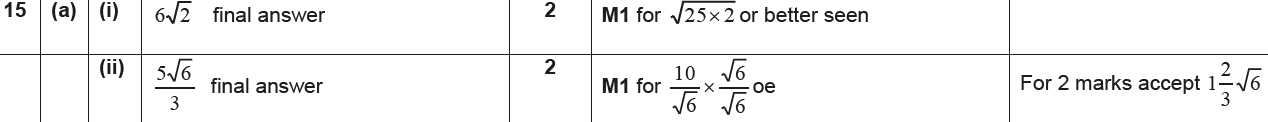 A (ii)
B
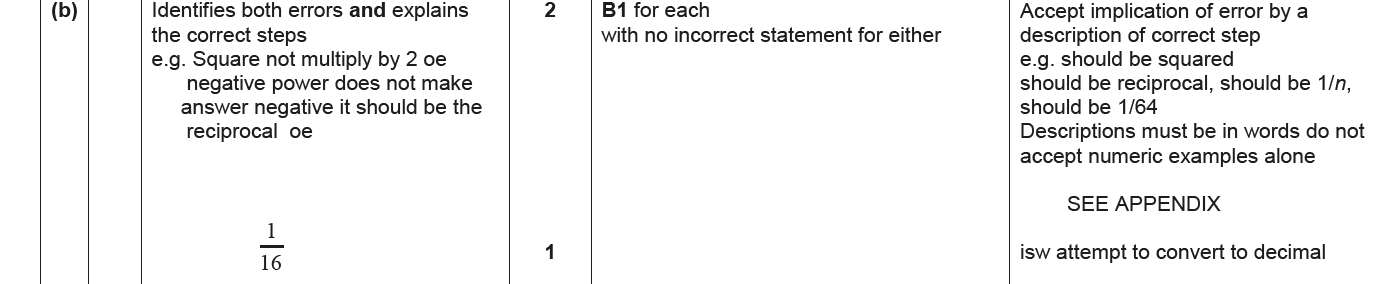 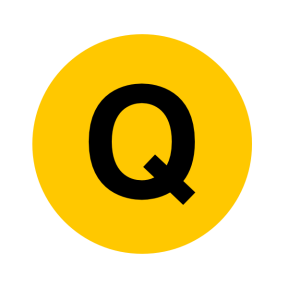 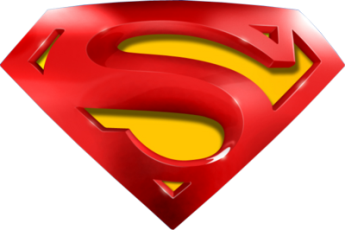 June 2017 2H Q15
Surds
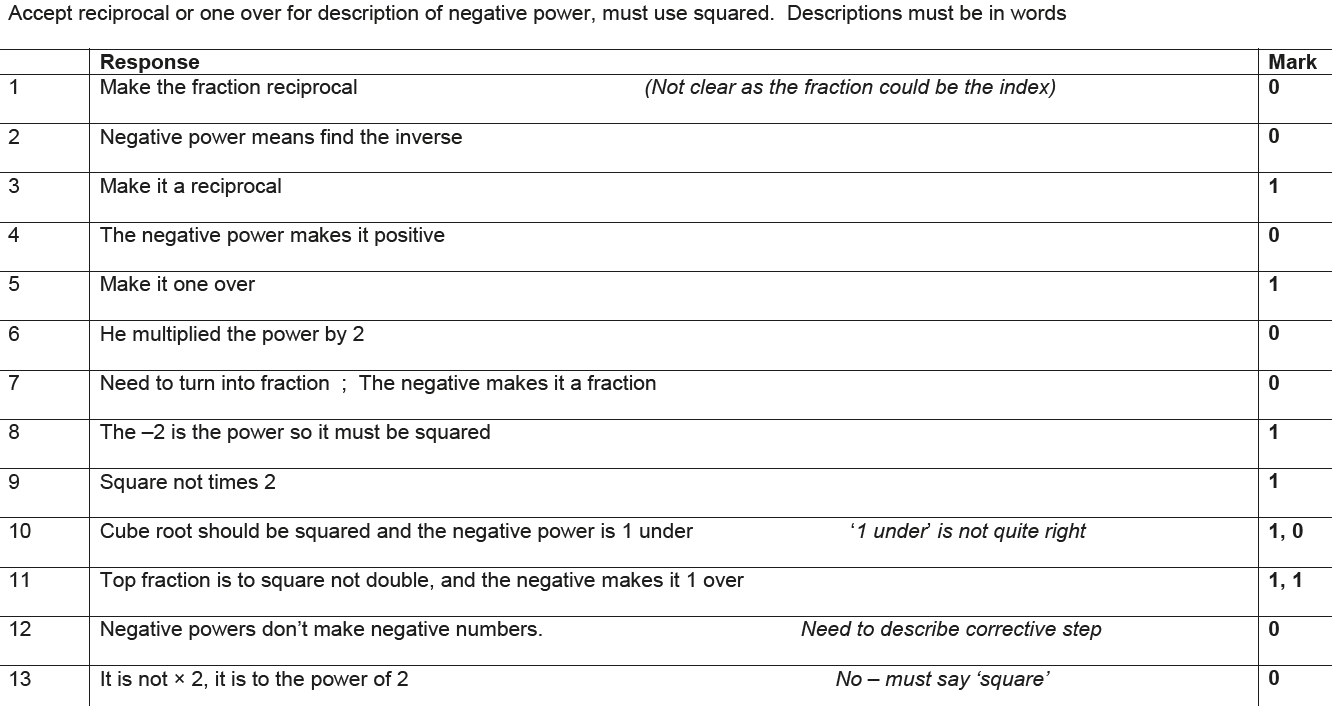 B Exemplar responses
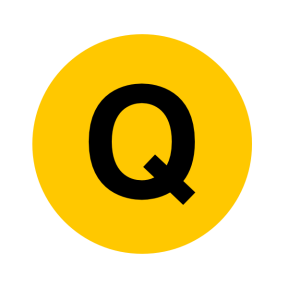 Nov 2017 1H Q15
Surds
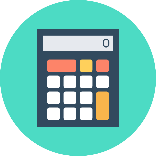 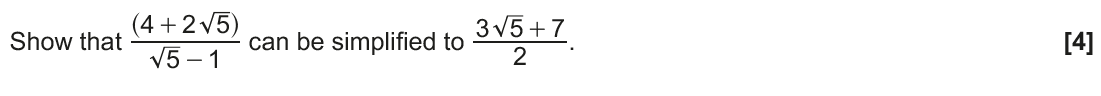 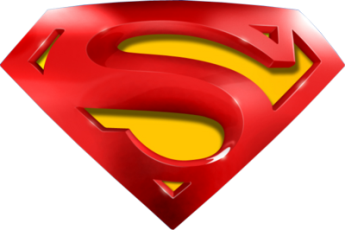 Nov 2017 1H Q15
Surds
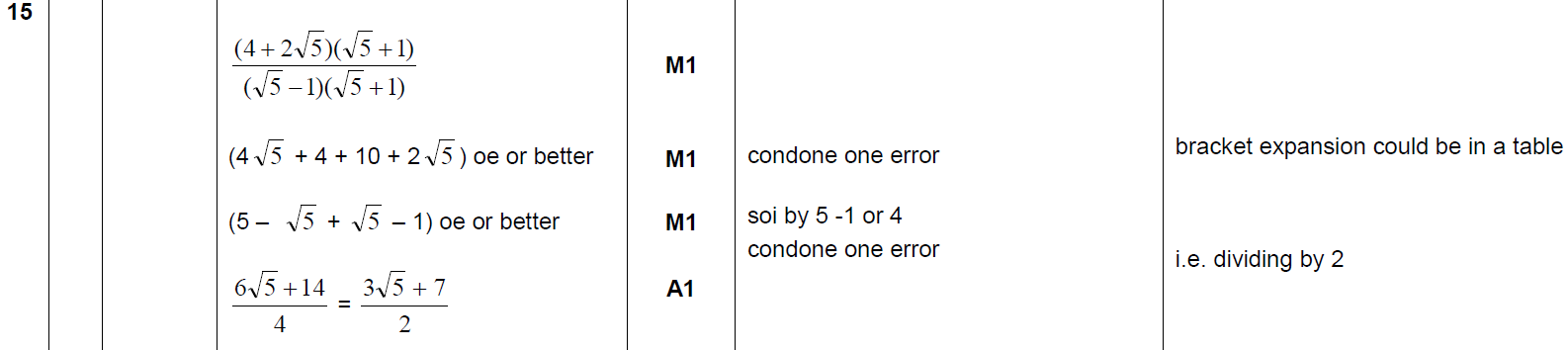 A
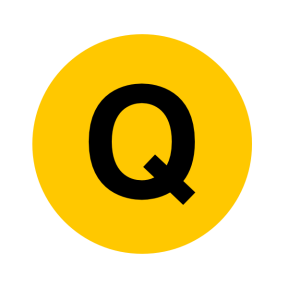 Nov 2017 2H Q16
Surds
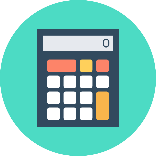 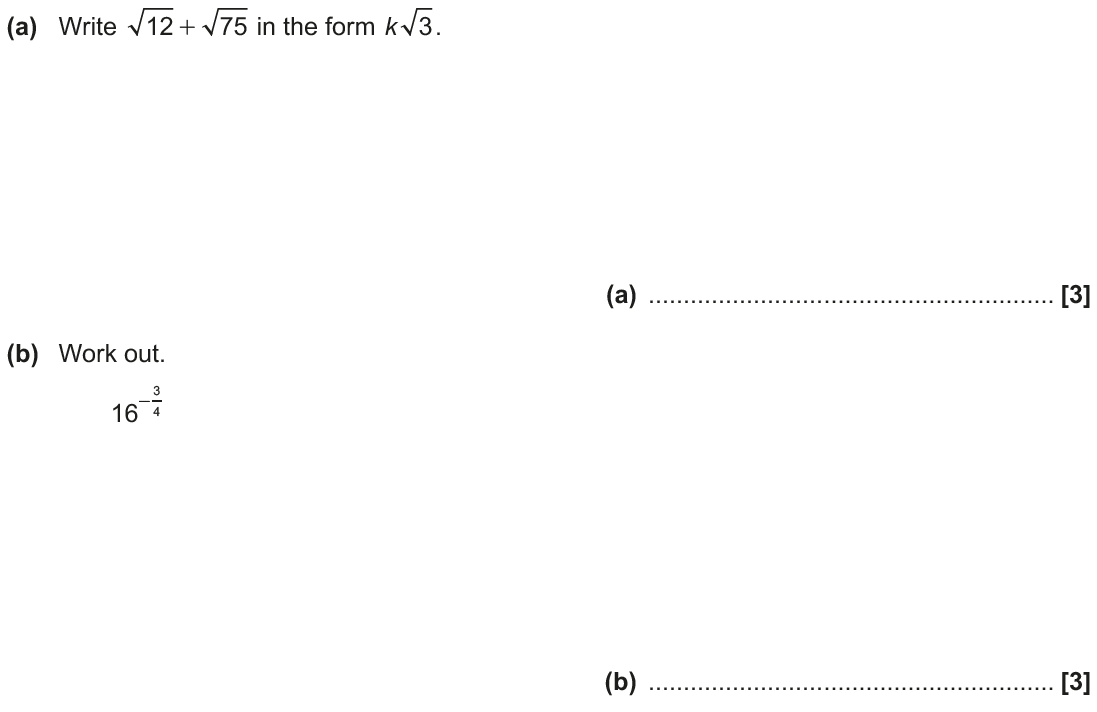 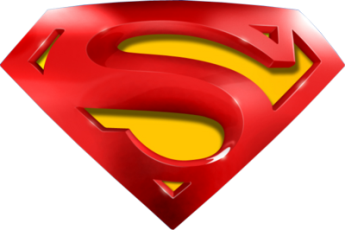 Nov 2017 2H Q16
Surds
A
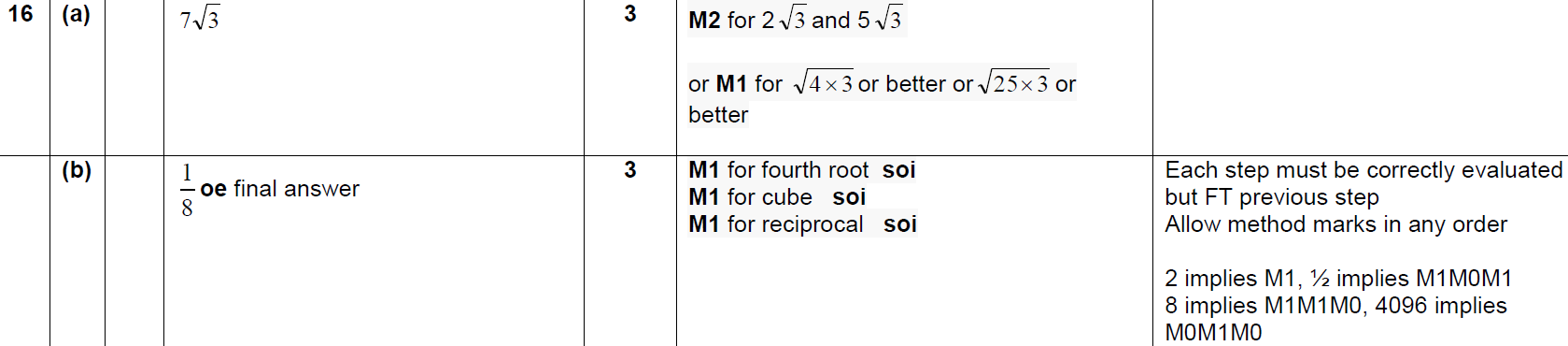 B
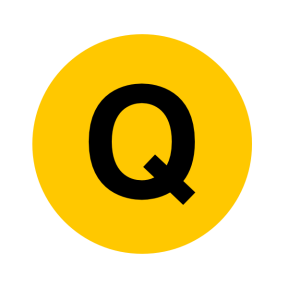 June 2018 2H Q20
Surds
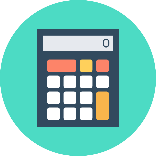 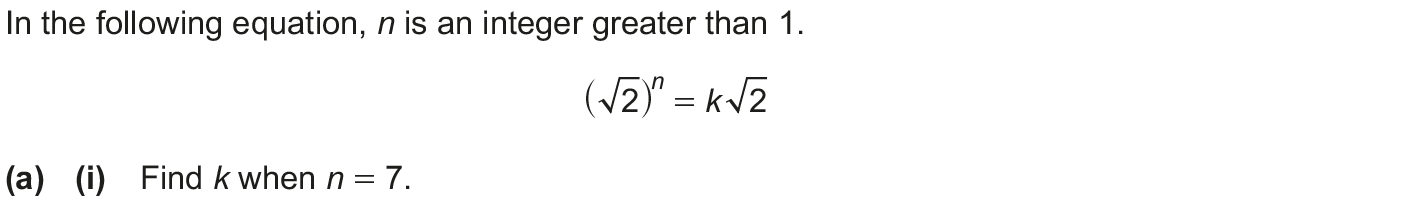 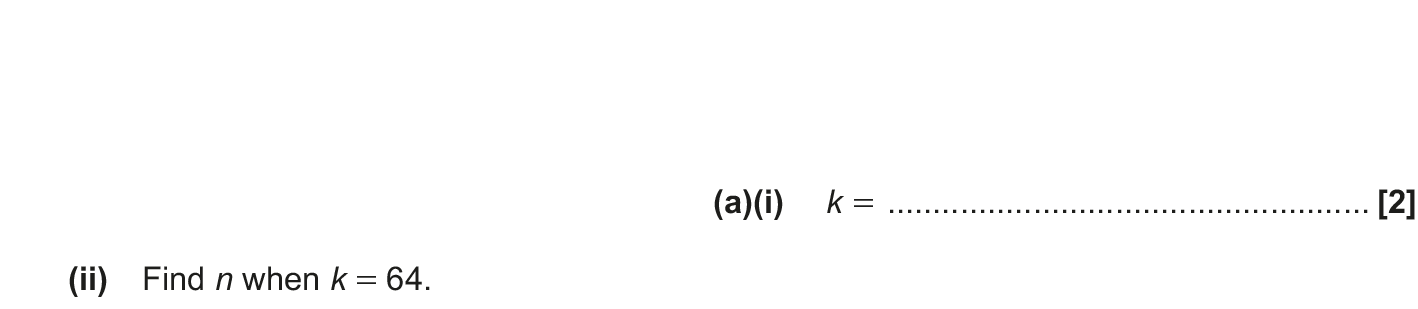 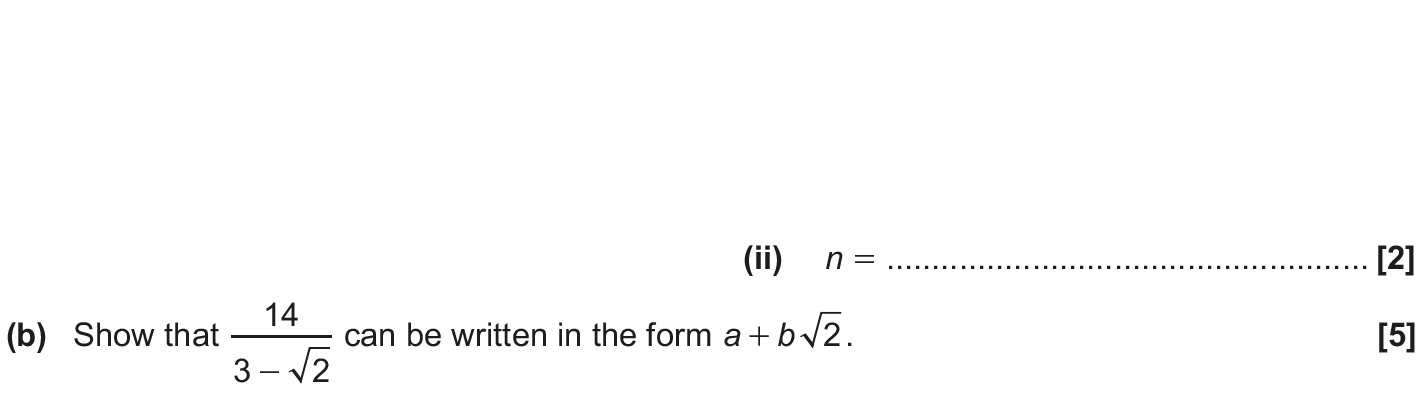 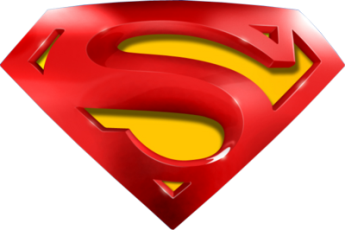 June 2018 2H Q20
Surds
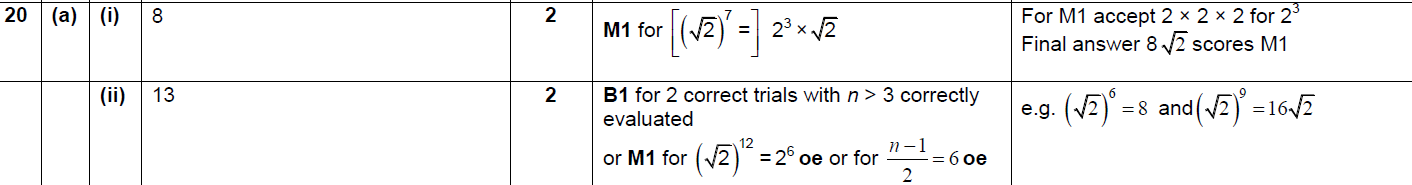 A (i)
A (ii)
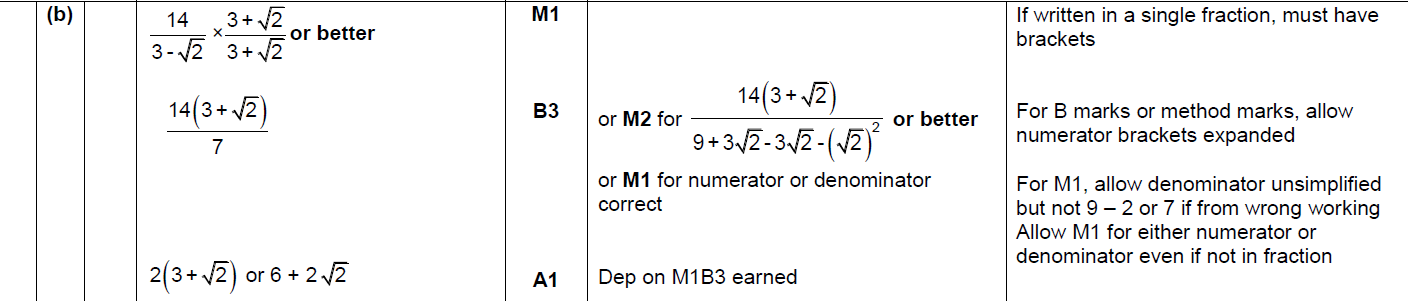 B
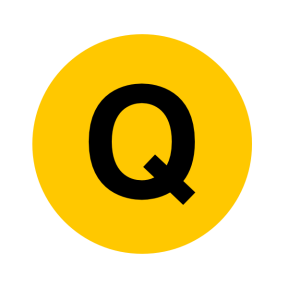